3.3 Examples of subspaces
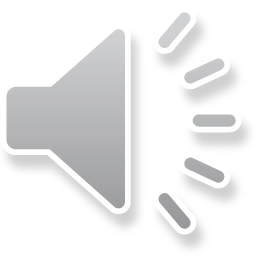 When is a subset a subspace?
Introduction
In this topic, we will
Revisit the subspaces of finite-dimensional vector spaces
Consider subspaces of discrete signals
Consider some subspaces of polynomials
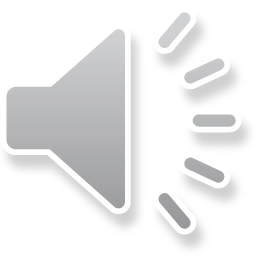 2
When is a subset a subspace?
The span of a set of vectors
Given any vector space V and any finite set of vectors 


      then all linear combinations of these vectors forms a subspace      of V
We will give this subspace a special name:


Thus, the span of a set of vectors is always a subspace of the vector space from which the vectors came
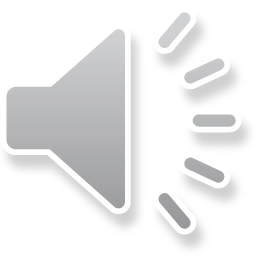 3
When is a subset a subspace?
Polynomials
We also saw that all polynomials of degree less than or equal to 5 also forms a subspace of the set of all polynomials R[x]
Notice that this equals
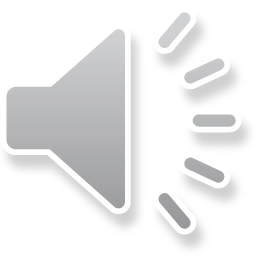 4
When is a subset a subspace?
Polynomials
We saw that all vectors of the form                        do not form a subspace 
Question:
Do all vectors of the form                                        define a subspace?
In this case, yes, because 




One significant question we will be asking is when can we write one vector as a linear combination of other vectors?
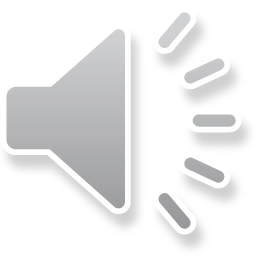 5
When is a subset a subspace?
Discrete signals
The vector space of discrete signals includes, for example,

      which grows arbitrarily large

We will define a discrete signal x as being bounded if there exists an M > 0 such that |x[k]| ≤ M for all k = 0, 1, 2, …
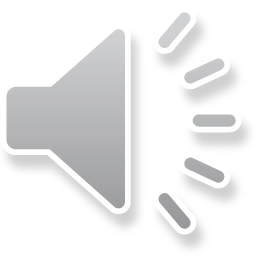 6
When is a subset a subspace?
Discrete signals
Question:
Is the set of all discrete signals bounded by 10 a subspace of all discrete signals?
For this to be true
Given such a signal x, then a x must also be bounded by 10
Given two such signals x and y, then x + y must also be bounded by 10
Simple counter-example:
Consider the discrete signal
Each entry is                                 , so        falls into this set

However,                                                        and 
Thus, it is not a subspace
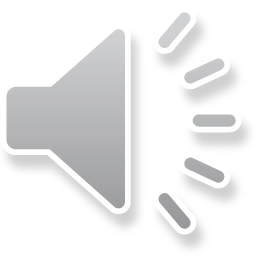 7
When is a subset a subspace?
Discrete signals
Question:
Is the set of all bounded discrete signals a subspace?
Given x, there must be an Mx such that |x[k]| ≤ Mx 
Thus, given such an x, let us consider a x
Thus,



Therefore, for x and y, there are Mx and My such that
|x[k]| ≤ Mx and |y[k]| ≤ My 
Thus,
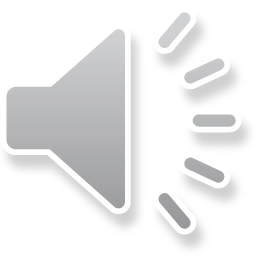 8
When is a subset a subspace?
Discrete signals
Question:
If Dnd is defined such that


Question: what is span{D0d, D1d, D2d, D3d, D4d , D5d}?







Thus, the span of these six discrete signals is all signals that are zero if k > 5
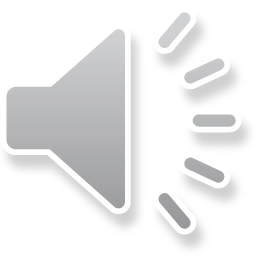 9
When is a subset a subspace?
Discrete signals
Question:
A discrete signal x is eventually zero if there is a K such that x[k] = 0 whenever k > K
Is this a subspace of the vector space of all discrete signals?
Given x as above, if k > K then (a x)[k] = a x[k] = a ·0
Thus a x is also eventually zero 
Given x and y, if these discrete signals are eventually zero,    there are Kx and Ky such that	x[k] = 0 whenever k > Kx
				y[k] = 0 whenever k > Ky
Let K = max{Kx, Ky}, and if k > K,
(x + y)[k] = x[k] + y[k] = 0 + 0 = 0
Thus, this is a subspace.





Thus, the span of these five discrete signals is all signals that are zero if k > 4
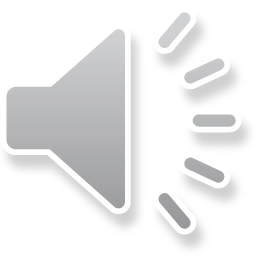 10
When is a subset a subspace?
Polynomials
Question:
Let r be a real number
Is the set of all polynomials that have a root at r a subspace of the vector space of all polynomials F[x] ?
If p is a polynomial with a root at r,
		then (a p)(r) = a p(r) = a ·0 = 0
If p and q are polynomials both with a root at r,
		then (p + q)(r) = p(r) + q(r) = 0 + 0 = 0
Thus, this is a subspace
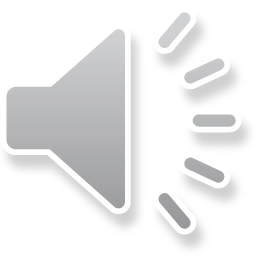 11
When is a subset a subspace?
Polynomials
Question:
Let r be a real number
Is the set of all polynomials such that p(r) = 1 a subspace of the vector space of all polynomials F[x] ?
If p is a polynomial such that p(r) = 1,
		then (2p)(r) = 2p(r) = 2·1 = 2
Thus, this is a not a subspace
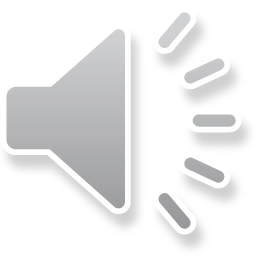 12
When is a subset a subspace?
Summary
Following this topic, you now
Understand the idea of a subspace
Are aware of the span of a set of vectors
Have seen a number of subspaces of discrete signals
Have seen a number of subspaces of polynomials
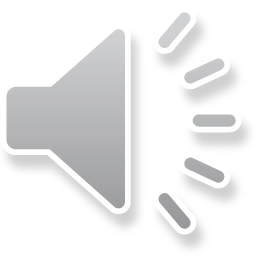 13
When is a subset a subspace?
References
[1]	 https://en.wikipedia.org/wiki/Linear_subspace
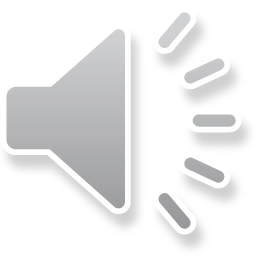 14
When is a subset a subspace?
Acknowledgments
None so far.
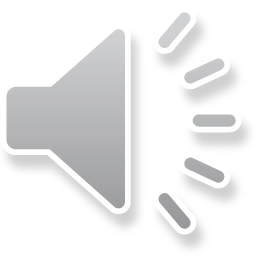 15
When is a subset a subspace?
Colophon
These slides were prepared using the Cambria typeface. Mathematical equations use Times New Roman, and source code is presented using Consolas.

The photographs of flowers and a monarch butter appearing on the title slide and accenting the top of each other slide were taken at the Royal Botanical Gardens in October of 2017 by Douglas Wilhelm Harder. Please see
https://www.rbg.ca/
for more information.
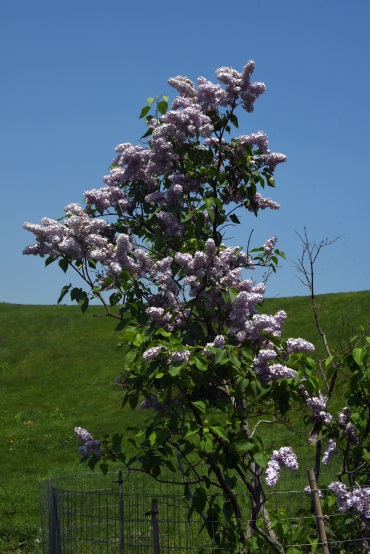 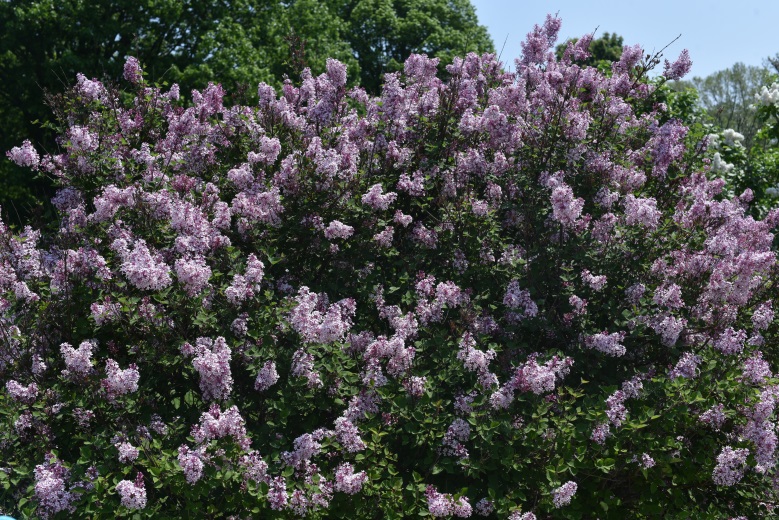 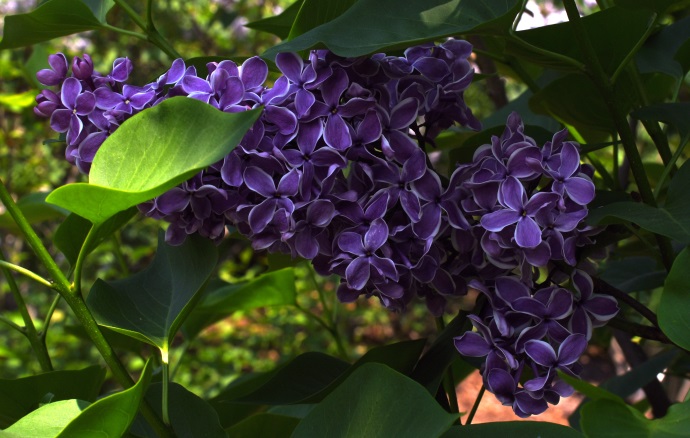 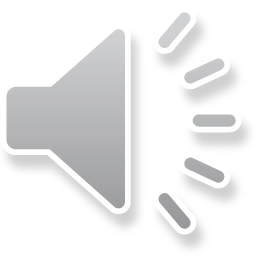 16
When is a subset a subspace?
Disclaimer
These slides are provided for the ne 112 Linear algebra for nanotechnology engineering course taught at the University of Waterloo. The material in it reflects the authors’ best judgment in light of the information available to them at the time of preparation. Any reliance on these course slides by any party for any other purpose are the responsibility of such parties. The authors accept no responsibility for damages, if any, suffered by any party as a result of decisions made or actions based on these course slides for any other purpose than that for which it was intended.
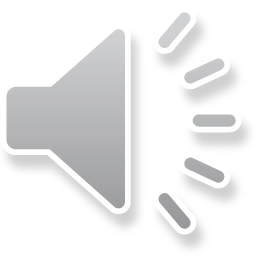 17